Community for Emerging and Zoonotic DiseasesSignals of Interest for CSHIN Q1
Dr Andrea Osborn
17 May 2023
www.cezd.ca
1
ASF spread – Q1 > 2148 events reported (Empress i) in Q2 so far - 472
2
[Speaker Notes: No major change in distribution]
Specific ASF Cases of Interest
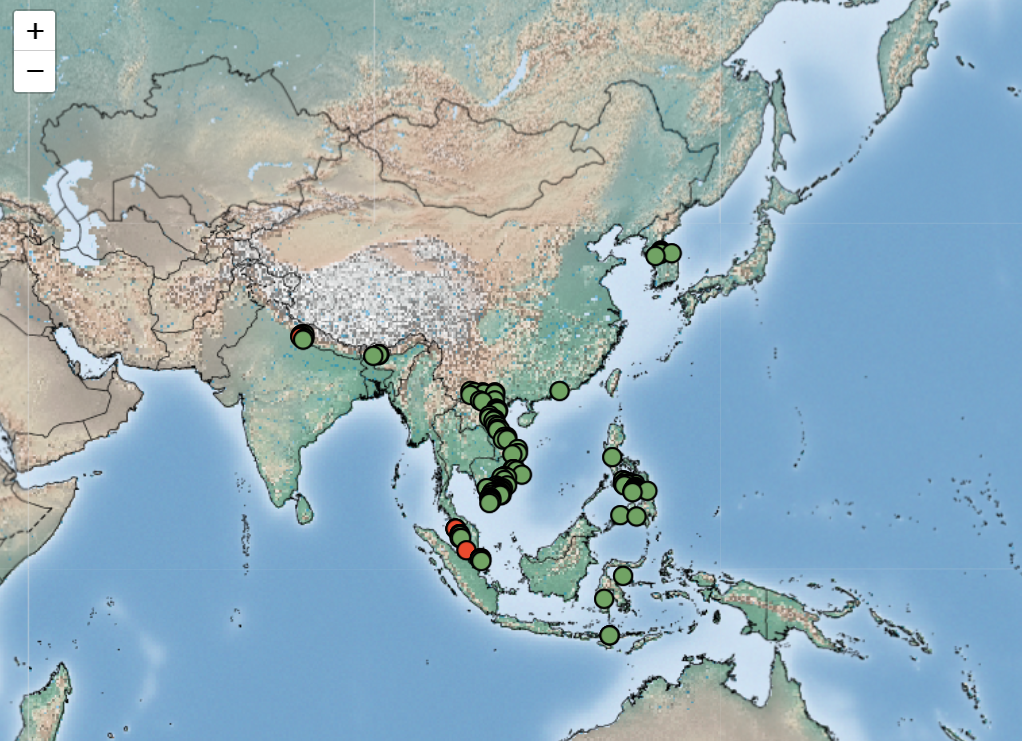 China's pig farms battle new surge in African swine fever | Reuters
Cases increased after the New Year’s holiday (Q1 Mar)
Last reports to WOAH Jan 2021
Indonesia case very close to Australia (Q1 Feb)
Reporting impacts due to FMD?

Italy, very big geographic jump (Q2 cases from late April-May)
3
[Speaker Notes: Indonesia has been so occupied with FMD management that it’s questionable whether the reporting on other diseases is accurate. 
May 15th they reported on a case of HPAI in ducks from over 1 year ago, only confirmed and reported this week.]
New ASF Strategy in Dominican Republic
Shifted from eradication to managing the disease
Positive rate has changed over time from 40% to ~10%
New Regulatory Requirements 
Testing q21 days if >25 pigs on farm
Mandatory reporting of suspicion of disease
Prohibition on restocking positive sites
4
The prospect of a vaccine for African swine fever | Anses - Agence nationale de sécurité sanitaire de l’alimentation, de l’environnement et du travail
ANSES – National Reference Lab for ASF
Unintentionally created an attenuated variant of the current circulating strain in the European Union
Caused only mild fever
Protective within 2 weeks of vaccination in experimental studies
Verification of transmissibility between pigs, and ability to revert to pathogenic strain are still pending
Expected that initial target will be wild boar population (oral baits)
Study published Dec 2022
5
[Speaker Notes: Promising results of another ASF vaccine reported by ANSES's laboratory 
France | March 31: The Pig Virology and Immunology Unit of ANSES (Ploufragan-Plouzané-Niort), the National Reference Laboratory for ASF, detected an attenuated variant of the Georgia 2007/1 viral strain currently circulating in the European Union while performing inactivation assays with the wild strain. In experimental trials, this attenuated strain caused only slight fever in infected animals, while the Georgia strain is normally fatal in 100% of cases. Further studies confirmed that most pigs inoculated with this virus showed only mild symptoms and were able to develop an immune response that enabled them to resist ASF virus infection within two weeks of vaccination. ANSES scientists persisted with their work on the attenuated strain to enable its mass production, which was successful using in vitro-produced cell lines. The vaccine created through this method caused fewer symptoms compared to the original attenuated strain and retained its effectiveness. Ongoing studies aim to verify that the attenuated strain cannot be transmitted between animals or regain its virulence and to evaluate the vaccine's efficacy in preventing vaccinated animals from transmitting the pathogenic ASF virus. This vaccine presents the advantage that it is not genetically modified, making it more feasible to obtain authorization for its use in natural settings. The vaccine is expected to initially target the wild boar population in Western Europe, which is the species most heavily affected by ASF and poses a significant risk to pig farming if left unchecked.]
Healthy pigs inoculated with Georgia or attenuated 989 strains
6
[Speaker Notes: All pigs exposed to the Georgia strain died
3/17 pigs vaccinated IM with the attenuated strain died
0/17 pigs vaccinated by oronasal route with attenuated strain died]
One month post vaccination, pigs vaccinated with the attenuated strain do not develop fever after exposure to the Georgia strain
Unvaccinated pigs spike a fever and are euthanized ~6 dpi
Results duplicated at 14 days post vaccination
7
[Speaker Notes: One month post exposure, no pigs died upon exposure to the virulent Georgia strain
Repeat experiments at 14 days post exposure had similar results.]
Enhanced passive surveillance to early detect African and classical swine fevers – WOAH – World Organisation for Animal Health
Pilot Project to determine if EPS could be used for early detection of ASF and CSF
2 farms in Dominican Republic
Followed for 10 weeks
Assigned a risk score based on:
Biosecurity background
Routine observation of clinical signs/syndromes
Necropsy Results
Looked at temporal variation in the scores assigned for each factor
Anomaly detection algorithm triggers testing
8
FMD Hazard Trend
9
[Speaker Notes: Peak from Feb 2023 is 3 standard deviations greater than the baseline.
Even last week we had signals 1 standard deviation greater than baseline.

Peak in 2022 is due to the outbreak of FMD in Indonesia
Peak in 2023 is due to changes in FMD in the middle east, notably SAT-2]
FMD virus type SAT-2
Spread in the Middle East and Western Asia
More aggressive than the other serotypes present in the region
So far in 2023 outbreaks have been reported in Türkiye, Jordan, and Iraq
EU FMD vaccine bank released SAT-2 monovalent vaccines to Türkiye
Russia has released 3.5 million doses of a vaccine containing strain SAT-2
2.5 million doses released to countries of the Persian Gulf
Iran has a large susceptible population (5.4 million cattle and 58.2 million small ruminants)
10
Vaccination in Türkiye
High risk areas next to Armenia and Iraq
Thrace to protect the Balkan countries
11
FMD in Korea
FMD reoccurrence in Korea (Q2 May)
1st time in 4 years, as they were about to declare disease freedom
Serotype not yet known
6 cases to date
Not yet in WAHIS
12
Eastern States at Imminent Risk of PRRS Lineage 1C Variant Incursion - Swineweb.com - Complete Swine News, Markets, Commentary, and Technical Info
SHIC issued an alert about the risk of PRRS Lineage 1C variants and likely spread to Eastern States
Podcast Recorded to provide more information on the current situation
13
Evidence of prior Japanese encephalitis virus activity in northern Kimberley (health.wa.gov.au)
1st evidence of JE in Western Australia
Remote area 300 km west of Kununurra
2 Wild boar found seropositive 
If habitat is suitable, and susceptible hosts are present, it will spread
14
HPAI in Canada Update
As of May 11, 2023:
Total of 322 infected premises
52 currently active
>7.6 million birds
15
Items of Interest
Scientific Findings
Pathogens | Free Full-Text | Feral Swine as Indirect Indicators of Environmental Anthrax Contamination and Potential Mechanical Vectors of Infectious Spores (mdpi.com)
Viability of African Swine Fever Virus with the Shallow Burial with Carbon Carcass Disposal Method - PubMed (nih.gov)
Composting of Wild Boar Carcasses in Lithuania Leads to Inactivation of African Swine Fever Virus in Wintertime - PubMed (nih.gov)
Viruses | Free Full-Text | Zoonotic Animal Influenza Virus and Potential Mixing Vessel Hosts (mdpi.com)
SHIC Webinars
Actinobacillus pleuropneumoniae (APP) Management Webinar.mp4 | Powered by Box
16